An Institutional advantage: Gracious hospitality
Biltmore Center for Professional Development
[Speaker Notes: Welcome & Introductions]
Upcoming 2018 Workshops
Full Day Workshops at the Inn on Biltmore Estate

Gracious Hospitality – March 12
Employee Engagement – March 13

Cultivating Change – July 9
Storytelling as a Business Strategy – July 10
CONNECTIONS
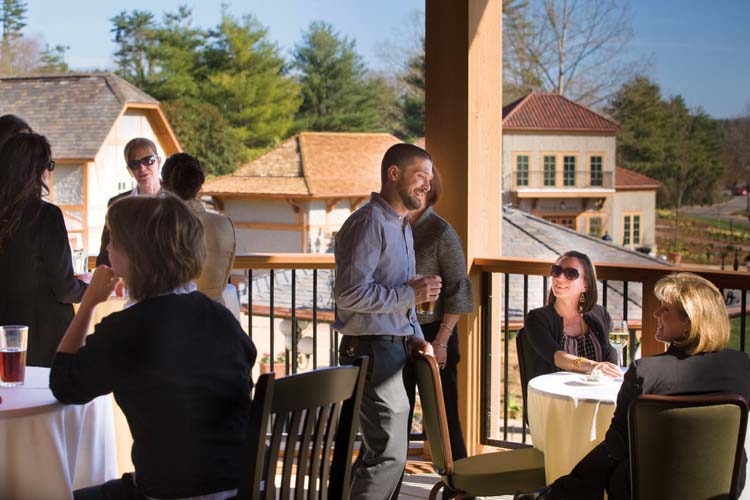 Turn to your neighbor and make a note on your pad of their eye color
Introduce yourself (name, organization, what you do)
Describe your very first day on the job to one another
3
[Speaker Notes: Why do you think we wanted to start this session with this exercise?
Prize #1]
PROGRAM OBJECTIVES
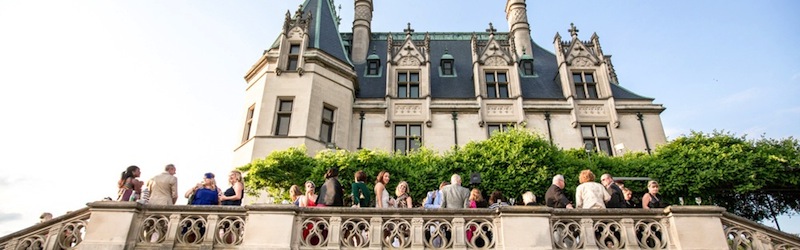 Focus on pivotal points in the customer experience
Explore opportunities to enhance service
Leave with a Traction Plan, ready for your next step
4
[Speaker Notes: We bring with us Biltmore’s best practices, methods, and approach to gracious hospitality – We’ll learn from each other
We’ll start with some foundational concepts and terminology
We’ll focus on the pivotal points in the customer experience 
We’ll find opportunities to explore and enhance the customer experience
You can follow along with your Traction Plan to turn the wheels, and gain momentum when you leave this program.]
Who are your customers?
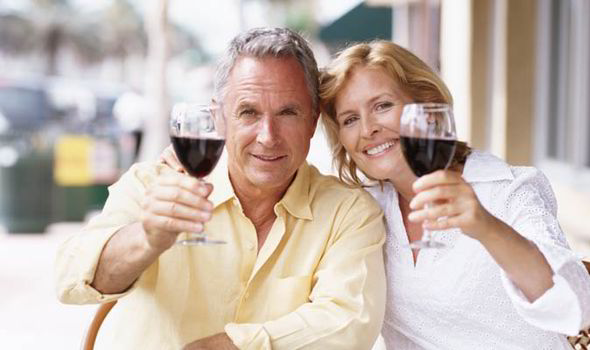 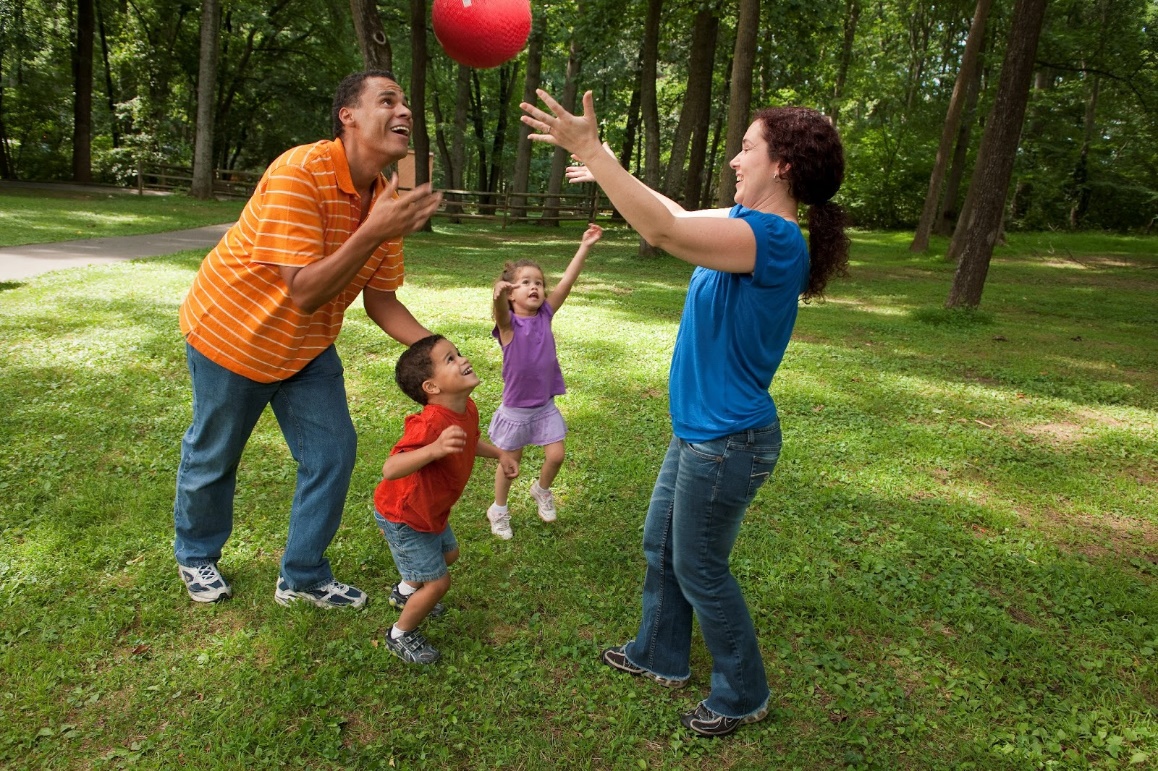 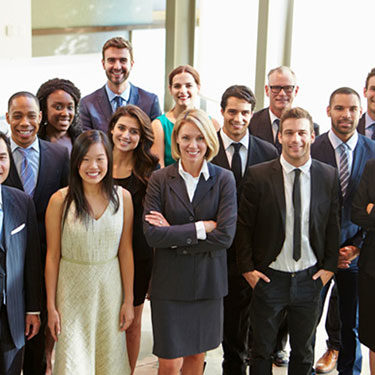 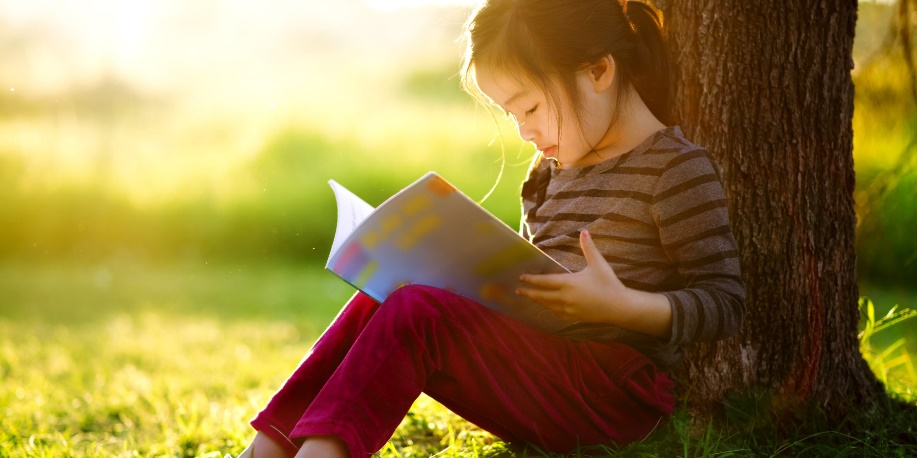 5
[Speaker Notes: We’ll talk a lot today about customers and clients, and it’s important to go ahead now and identify who your customers or clients are.  For some of you, your customers may look like the traditional client – someone external of your organization who comes to you for a product or service, such as staff, parents, or students.  For others, your clients may be internal – a coworker, someone in another department, etc.  I want you to be able to relate back to your customers, whomever they may be, every time you hear “customer” or “client” throughout today’s workshop, and not just associate those terms with a traditional customer.  
Create a list.  Then, share with your neighbors until you’ve added 2 more to your list.]
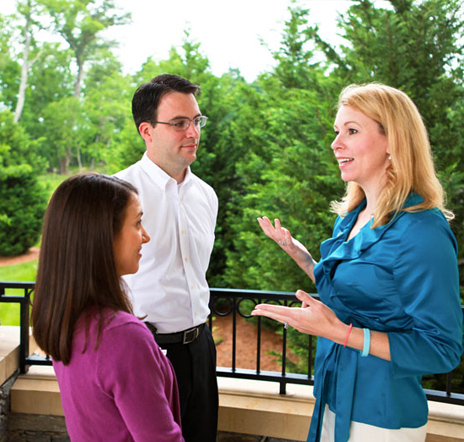 Customer Service vs. Gracious Hospitality
®
6
[Speaker Notes: We’ll touch on the difference between customer service and hospitality.  What’s the difference?  
Customer service is completing the task.  It’s creating an accurate invoice.  It’s delivering the right meal at the right temperature to the right person.  It’s correctly answering a customer’s questions and completing the sale.  
Those things are all very important in an operation– to keeping it going and maintaining the status quo.  But, it takes more than just customer service to create a long-term successful operation, a competitive business that has a reputation for excellence – an experience so satisfying people recommend it to their friends.  
Gracious hospitality is an intangible – it’s warmth, sincerity, consideration.  
Customer service is WHAT you do for someone.  Gracious Hospitality is HOW you make a person feel.  It’s moving from transactional to relational.]
“Plus One” Service

Small efforts make a big impression.
7
[Speaker Notes: Gracious Hospitality is really just a Plus One approach.  It’s taking just about any situation, and considering what one small extra thing you could do to make it even better. 
So much of the customer experience comes from the little things – short conversations, small efforts, the pleases and thank yous.
Throughout our time together, you’ll probably have a few of these come to mind – whether it’s something small you can do for a customer or a coworker.  
Later, we’ll ask you to think one Plus One step you can take when serving others.  By the end of this session, you should have many that have come to mind.]
START WITH WHY
What is your WHY?
8
WHY Drives Authenticity & is a Differentiator
World class guest service is not programmed nor scripted; it is authentic.
Employees who know their WHY perform with authenticity.
Authenticity creates an                                  emotional connection with                      guests.
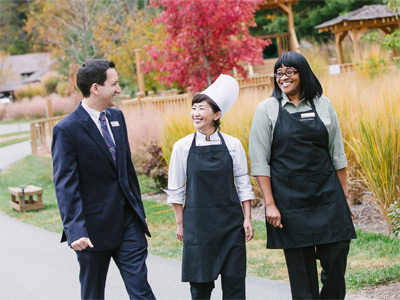 9
[Speaker Notes: Brainstorm words and values to help them with the next exercise]
START WITH WHY
What is your WHY?
10
[Speaker Notes: Jot down a few key words to help you progress on this]
Why is this a competitive edge?
Authenticity drives relationships
Relationships drive engagement
Engagement drives results
[Speaker Notes: When people are “real” with each other, they bond
When we have a bond we spend discretionary effort
Effort, over time, produces results]
The Five Pivotal Points of Gracious Hospitality
Welcome
Anticipation
Ownership
Internal Service
Lasting Impression
[Speaker Notes: With each of these, we’ll stop for you to make a note on your “Traction Plan”]
Traction Plan
A plan to help you identify and act upon your most critical take-aways for success



 Traction Plan Take-Away
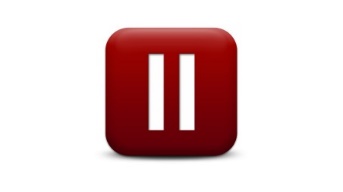 PIVOTAL POINT #1- Welcome
What first impression do you want to create for your customers?  

How do you want them to feel from the very start of their experience with you?

Relational vs. Transactional
14
[Speaker Notes: What first impression do you want to create for your customers?  Remember your first day – what did it feel like to walk into your space?  Specifically, what type of environment do you want to create for others?  How do you want them to feel?
Different in relational versus transactional approach to service.]
PROACTIVELY INITIATE
GO FIRST!
Take off our blinders around clients.
Set a positive tone for the customer experience.
Must be personalized rather than robotic.
15
[Speaker Notes: GO FIRST
While it’s easy to get into our daily grind, and hammer out task after task, being truly customer-centric means we are always mindful and aware of the people around us – whether those are customers or coworkers.  You can often tell the needs and wishes of your customers through simple observation.  When we take off our blinders, and are observant and present in the moment, we can easily see how we can be of service to others.
Proactively initiate the customer.  Speak first, rather than wait to be spoken to.  You go first.
Have you ever been in an unfamiliar place, and needed to locate the restroom yet there was no one to be found to provide directions?  Ever had a question or were clearly confused, but employees in the business walked right past you?
We’ve all been there, and those negative experiences impact our impression as much the positive ones do. 
What does proactively initiating the customer look like?  Often, this means approaching a customer who clearly has a need, and offering a smile and hello rather than waiting for the customer to approach you.  When you initiate this interaction, you are setting a positive and helpful tone for the entire customer experience.  Maybe it’s offering an additional option, asking if there are questions you can answer, or simply offering a sympathetic comment to the client.  Setting that tone is completely within your control.  
Now, just because you are walking through the steps of observing the customer and proactively initiating the interaction doesn’t mean it will come across as genuinely helpful and kind.  You’ve probably all been told “Hello and welcome.  How may I help you?” in a robotic tone.  You can tell when a greeting is generic and repeated exactly the same way to everyone.  
The words may be saying one thing, but their facial expressions and tone say something very different.  That’s why authenticity and personalization is so important.  You all have unique and wonderful personalities.  
This may sound different in every interaction, and your customers will pick-up on your genuine personality when you take the time to approach them with a personalized greeting and smile.   
Example at Biltmore: Where are you visiting us from?  What are you most looking forward to?  What was your favorite part of your visit?]
PIVOTAL POINT #1- Welcome
Greet our guests by name with warmth, sincerity, and a smile.




What should be emphasized in your organization’s welcome to customers?
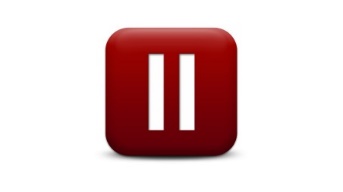 16
[Speaker Notes: Biltmore’s service standard for this pivotal point in the customer experience: Greet our guests by name with warmth, sincerity, and a smile.

TRACTION PLAN: What should be emphasized in your organization’s welcome to customers?]
PIVOTAL POINT #2 – Anticipation
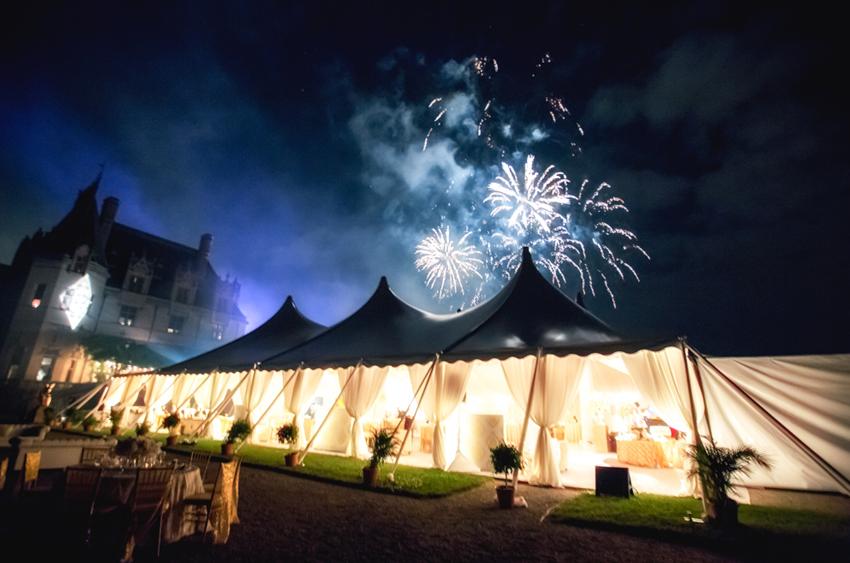 What are the unexpressed needs                                 of your customers?

How can you research those needs?
17
[Speaker Notes: What a big task to understand and anticipate what someone else needs!  Do any of you have clients who occasionally don’t know, themselves, what they need?  All the more challenging…  This speaks, not just to obvious needs, but to unspoken needs, as well.  
At Biltmore, we know our guests need tickets, directions, meals, and unforgettable experiences to name a few.  Those needs are easy to meet because they are obvious.  It’s the needs that go unmentioned that keep us on our toes.
Our guests need a specific attitude with every interaction from every employee, they need flexibility when their requests are out-of-the-ordinary, they need gracious hospitality even when being told no
They may never tell us directly of these needs (and may not even realize they have these needs), so it falls to us, as an organization, to understand and anticipate those needs. 

Research is important to understanding what your clients’ needs may be.  
At Biltmore, we keep in close contact with samples of our guests (Annual Passholders as well as other guests).  
This happens through email surveys, feedback forms, intercept surveys, etc. in an effort to learn those needs.  Sometimes your best method of obtaining that information is by directly asking.  You may be surprised at the answer.  
While our guests come to Biltmore to experience a grand castle and world-class service, year-in and year-out, they tell us that what really impresses them is the kindness shown to them from staff.  The welcome they feel when they arrive, the friendliness, the smiles – all the little touches.  It’s not the things they ask for, but these simple gestures are what they want and need, and what makes an unforgettable impact.  This tells us where we need to invest in coaching and training.]
PIVOTAL POINT #2- Anticipation
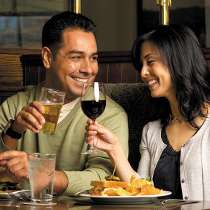 How can you address those needs, and set expectations?
18
[Speaker Notes: I’d also like you to consider your own influence in determining the expectations of your clients, and doing so in a way that puts you in a position to always exceed those expectations.  (Guests expecting tulips example.  We can’t control nature, but we can set expectations with bloom reports online, and knowledgeable staff on the ground and phones.  Also have other tours and flowers to talk-up with guests.)
For you, there may be an unexpressed need or wish of certain resources that are not available or within budget. 
Remember the saying, “Under promise and over deliver”]
PIVOTAL POINT #2 - Anticipation
Understand and anticipate guests’ needs.




What should be emphasized in understanding and anticipating your customers’ needs?
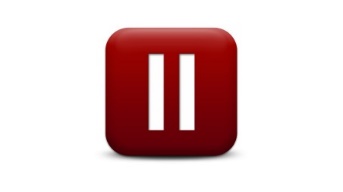 19
[Speaker Notes: Biltmore’s service standard for this pivotal point in the customer experience: Understand and anticipate guests’ needs.

TRACTION PLAN: What should be emphasized in how your organization anticipates and addresses unexpressed customer needs and wishes?  Put together a few thoughts on what should be included in your service standard for this pivotal point of the customer experience.]
PIVOTAL POINT #3 – Ownership
The customer is not always right.
20
[Speaker Notes: You have all encountered a customer who had very high expectations, and perhaps made a request that you could not accommodate – either because it would negatively impact others, was counter to how you follow procedure, or was just unreasonable.  In cases such as these, so much of the disappointment of being told, “No” can be avoided in choosing words that emphasize the positive.  Our words can lead our customers to feel like we are on their side even though we can’t accommodate them, or we are just against them.  Choose carefully!]
The most important customer is the one standing in front of you
BE FULLY PRESENT
21
[Speaker Notes: It doesn’t matter who the person is, or what our job is.  Our customers – specifically the one in front of you – is the most important person, and our job is to go out of our way to serve them.

Example of Bill walking by trash on the estate – not his job, but if he doesn’t pick it up, he gives permission to 2,200 employees to do the same.

You my have a job to do, but if it negatively impacts a customer, it’s not your priority.  Example at Biltmore: leaf blowing as the customers walk by.]
TAKING OWNERSHIP
Regardless of the reason for dissatisfaction, we must solve the problem.
	     Never pass the buck to someone else.

Simple approach:
B.L.A.S.T.
“Be Last”
22
[Speaker Notes: Some service recovery opportunities are obvious: when multiple clients complain about the same issue, you know you have a problem to fix.  But occasionally you have a client with a complaint that seems trivial and not really worth your time or effort to deal with and come up with a solution.  After all, one unhappy guest is not a big deal, right?  

Sometimes unhappy customers first come to you unhappy (they had an argument with their spouse, they’ve been let down by someone else, or maybe they’re just hungry), and other times they’ve truly had a negative experience with some aspect of your business.  
Regardless of the reason, it’s your job to solve the problem.  
One of the worst things you can do in this situation is pass the buck.  
How frustrating is it, as a customer, to voice your frustration only to be told by the employee that there was nothing they could do about it, but they would be sure to pass along your complaint to the manager.  
What we know about unhappy customers is they want to be listened to, they want an immediate solution, and they don’t want to feel embarrassed or out-of-place for voicing their concern.  Given this, there is a simple, yet effective approach to resolving most negative customer experiences – it’s called B. LAST.]
B.L.A.S.T.
B: Believe
Believe the best in your customers.
Consider their intentions.
They are not out to “get us.”
When you believe the best in people, you change your disposition to positivity.
23
B.L.A.S.T.
L: Listen
We all want to be heard.
Staying calm can decrease the tension.  
Active Listening:    eye contact, a look of concern, resisting interruption 
Perception is reality.
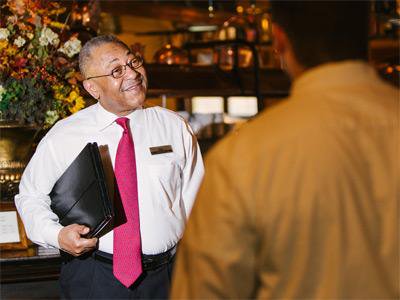 24
[Speaker Notes: What may be surprising about unhappy customers, is that more than anything, they want to be heard and taken seriously.  
In fact, simply listening to a customer’s complaint can quickly decrease their anger and tension, making it much easier to actually solve the problem.  Again, sometimes, all we need is to have our voices heard.  
We need someone to acknowledge that our concern is valid, and hear us out.  Listening is not always easy, especially when a customer is emotional and acting out.  
When we stay calm, though, we have a calming effect on the people around us, including the customer, which can lessen the tension of the conversation.  It takes more than surface listening to do this.  Eye contact, a look of concern, and resisting the temptation of interrupting are all key elements of sincerely listening.  
Now of course, there may be times when you know a customer complaint is really no fault of your organization.  In those situations, it can be difficult if you know the customer is wrong, but remember, perception is reality.  
If that customer feels they are right then, to them, they are right, and they feel they deserve to argue their case.  It doesn’t mean you have to agree with them, but you are making the effort to sincerely hear them out.  
Now, of course, there is a line that the customer should never cross – yelling, cursing, touching, or a finger in your face all cross that line, and at that point, you’ll need to get help until the customer calms down or leaves.  This is not typical behavior, though.]
B.L.A.S.T.
A: Apologize
Thank the customer for bringing the issue to your attention.
We are always sorry if our customers are not pleased.
Apology is not agreement.
Demonstrate sympathy.
Share WHY when appropriate.
25
[Speaker Notes: After you’ve listened and asked questions to clarify, the next step is to apologize.  
Apologize to the customer by first thanking them for bringing the issue to your attention.  You can say something like, “Thank you for bringing this to my attention.  I am really sorry this happened.  We certainly didn’t mean to inconvenience you this way.”  
Of course, apologizing for something that you don’t truly feel sorry for can be difficult, but remember that the reason we have our jobs is because of our customers.  If they are not happy, we’re always sorry about that and want to them to be pleased with their experience because, without them, we don’t have our jobs!  
You may not agree with the customer or meet their demands, but you are expressing your sorrow that they are not pleased.  
Demonstrating sympathy for a customer is always helpful, too.  To verbalize sympathy, you can say “I can imagine how frustrating it was to get this invoice and realize that we had made a mistake” or something similar as it relates to the situation.   
Sometimes it can ease the tension to explain why your business has made a decision the customer disagrees with.  Just like identifying our WHY helps us to understand the bigger purpose at work, it can have the same affect on our guests.  Use caution: the WHY can sound defensive if used improperly, which can create further agitation with a customer.
It doesn’t take much, but words like this go a long way with your customers.  It helps them to feel as if you are on their side, rather than automatically defending yourself or blaming the customer.  
Again, you may not necessarily be agreeing with them, but you are treated them in a respectful way by listening to their issue, and apologizing that they are not pleased with their experience.  
This step – apologizing – it takes practice and effort.  It’s not easy, but it is critical, and does so much to diffuse the situation.  
Here’s the key; you can solve 70-80% of your customer’s issues through listening really well and apologizing.  For most, that’s enough.  Of course, there are many times we must move into the next phase—solving the customer’s problem.]
B.L.A.S.T.
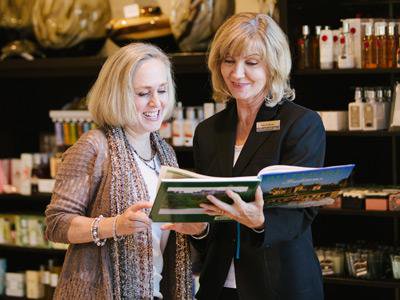 S: Solve
Solve the problem immediately.
Own the problem regardless of where it originated.
Offer a complete solution.
26
[Speaker Notes: How empowered are your guest facing staff members?

We’ve listened to the issue, and apologized – what’s next?  
Solve: how do we solve a customer’s problem?  In general, we do what we can to right the situation immediately: “Please allow me to correct that for you.  I’ll make this adjustment right away.”   
When your customers complain, they are not hoping you’ll correct the situation for the next customer – they want a solution for themselves right now.  That’s why it’s important to solve the problem immediately rather than simply sharing the complaint with your manager or at the next team meeting (which is still important, but not immediate).  
An important piece of this is owning the problem regardless of whether it originated from you or your area.  
Saying, “that’s really not my area,” or “you’ll have to ask someone in XYZ area about that” is as good as dismissing the issue, and works very well in increasing the customer’s frustration.  
Offering a complete solution means taking a moment to find the answer if you don’t have it.  It may mean finding a coworker, and asking them to come back to the customer with you so they can assist.  It may mean walking with the customer to the ticket office or food outlet to find someone to help them if you can’t.  
If you absolutely cannot think of a way to solve the problem immediately, ask the customer if it would be o.k. for you to talk to your leadership team about a solution and follow-up with them at an appointed time.]
B.L.A.S.T.
T: Thank
Close the issue, and ensure a positive impression.
Problems offer an opportunity for improved service for the next customer.
A simple “thank you” is often all it takes.
27
[Speaker Notes: You’ve listened to the customer issue with your full attention, you’ve apologized for their unhappiness, and you’ve solved the issue to the best of your ability.  
Now it’s time to close the issue, ensuring that you leave the customer with a positive impression of your organization and their experience.  
The truth is, you really need to hear about the negative experiences because that’s what helps you get better.  
You always want to improve the experience for your next customer, and you can only do that by understanding where there is room to grow.  
Anytime a customer lets you know of a problem, they are really telling you that there is an opportunity for improved service or products, which translates to repeat business/repeat customers.  
There are many ways to thank a customer for voicing their concern, but often a simple “thank you for letting me know” is all that is needed.  

Reference the % of people who are even MORE loyal]
PIVOTAL POINT #3 - Ownership
Exceed guests’ expectations.




What should be emphasized in owning the customer experience, including service recovery?
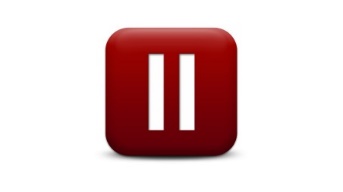 28
[Speaker Notes: Biltmore’s service standard for this pivotal point in the customer experience: Exceed guests’ expectations.

TRACTION PLAN: What should be emphasized in how your organization approaches service recovery?  Put together a few thoughts on what should be included in your service standard for this pivotal point of the customer experience.]
PIVOTAL POINT #4 – Internal Service
Internal service impacts external service.

What is the health of your internal                       spirit of service?

How do you serve your internal customers?
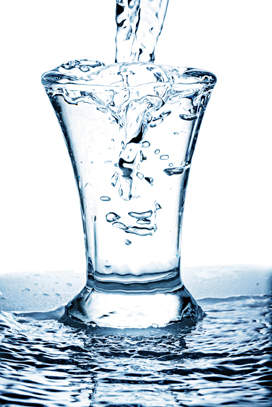 29
[Speaker Notes: You can’t have excellent external service if the internal service is missing.  It is very difficult to provide exceptional service when there is tension behind the scenes.  It shows through to your guests.  If there is rudeness, gossip, or lack of respect shown to coworkers, that doesn’t magically disappear when you step in front of the guest.  The tension remains, and customers can sense this, which detracts from the customer experience.  

Think of a couple and share with your neighbor with the goal of adding ideas to your list.

Who will share? Prize #2]
SPIRIT OF SERVICE
You must seek these opportunities.
What opportunities do you have to                serve each other?
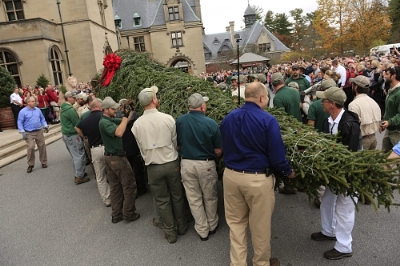 30
[Speaker Notes: What exactly is a Spirit of Service?   It’s simply the way we treat our fellow coworkers and respond to their spoken and unspoken needs.  
While you may work diligently to meet the needs of your customers, do you make that same effort to go out of your way for each other? 
Opportunities to serve each other are always available: it’s staying after the end of a shift to help a coworker clean-up or close-up; it’s straightening a sitting area or picking-up a piece of trash in the hallway, even if it’s not your job; it’s taking the time to send an email to a colleague who went out of their way to serve you (and copying their boss on the email!).  
However, no one is going to tell you to send a thank you email to a colleague – you have to SEEK these opportunities.  They won’t appear in flashing lights, so remove your blinders around your coworkers, and seek small ways to serve them, too.]
Your smile is your logo, your personality is your business card, and how you leave others feeling after an experience with you becomes your trademark.
- Jay Danzie
31
[Speaker Notes: A great quote you may have heard: “Your smile is your logo, your personality is your business card, and how you leave others feeling after an experience with you becomes your trademark.”  - Jay Danzie

What’s YOUR trademark?  How do you leave others feeling after an interaction with you?]
PIVOTAL POINT #4 – Internal Service
Serve our guests and each other with a              gracious spirit.




What should be emphasized in serving your internal customers?
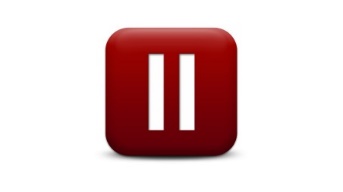 32
[Speaker Notes: Biltmore’s service standard for this pivotal point in the customer experience: Exceed guests’ expectations.
Serve our guests and each other with a gracious spirit.

TRACTION PLAN: What should be emphasized in creating a culture of internal service?  Put together a few thoughts on what should be included in your service standard for this pivotal point of the customer experience.]
PIVOTAL POINT #5 – Lasting Impression
How do you follow-up with customers to ensure they had a positive experience?
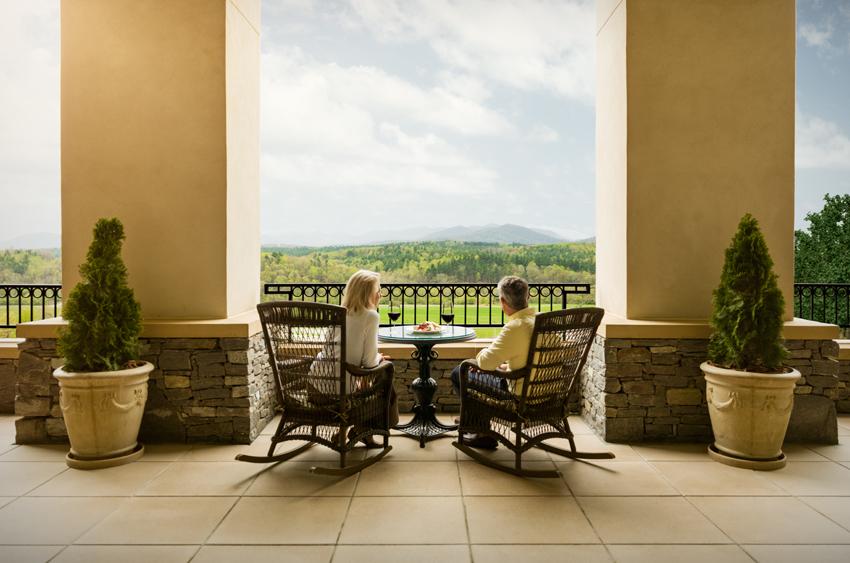 33
[Speaker Notes: Think about it…have you ever had a wonderful dinner at a nice restaurant, only to leave disappointed because the server seemed to forget about you after the meal was served?  Ever made a donation to an organization or a gift to someone, then vow never to do it again because of the ungrateful or forgotten response you received when completing the transaction?  Those final moments of an experience can have a lasting impact on your customers’ impression of their time and interaction with your organization, and you have the power and the opportunity to influence how your customers remember their experience by creating a lasting impression that adds to the positive image of your operation.]
LASTING IMPRESSION
Final moments create a lasting impression.
The lasting impression cements your reputation.
Remember the power of a simple, “thank you.”
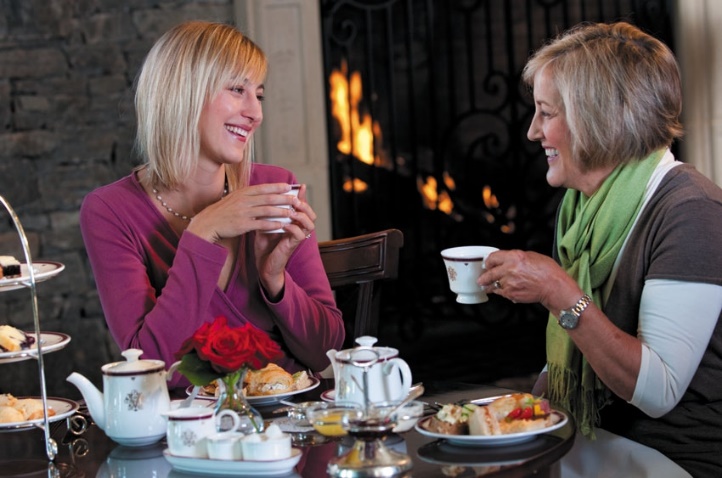 Brainstorm:                                                         What more can you do to follow-up with customers?
34
[Speaker Notes: How is this positive, final impression achieved?  It starts in the most simplest of ways: a smile, a genuine thank you, and sincere desire to please the guest.  We take these things for granted, but the reality is, we don’t always get them. 
Ensuring you’ve met the needs of the customer can be as easy as a follow-up question such as, “What else can I do for you?” or “Is there anything you have a question about?”  Questions like these ensure closure for you, and validate that you’ve satisfied the customer.  That’s really all there is to it, but don’t take these small gestures as insignificant. 
Here’s my card; send a survey; make a call….]
PIVOTAL POINT #5 – Lasting Impression
Thank guests by name for their visit, and invite them to return.




What should be emphasized in creating a lasting impression?
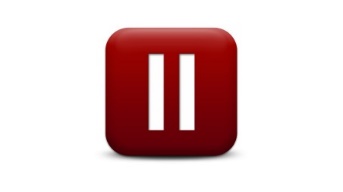 35
[Speaker Notes: Biltmore’s service standard for this pivotal point in the customer experience: Thank guests by name for their visit, and invite them to return.
Serve our guests and each other with a gracious spirit.

TRACTION PLAN: What should be emphasized in creating a lasting impression for your customers?  Put together a few thoughts on what should be included in your service standard for this pivotal point of the customer experience.]
The Five Pivotal Points of Gracious Hospitality
Welcome
Anticipation
Ownership
Internal Service
Lasting Impression
What will you do next?
List the very first step you will take to make your traction plan a reality
Identify your accountability partner and sync calendars with a check-in date
37
[Speaker Notes: Who is willing to share their number one takeaway and action point?  Prize #3]
THANK YOU
[Speaker Notes: Stand up and give your neighbors a high 5 for their great work today.]